Test Input File
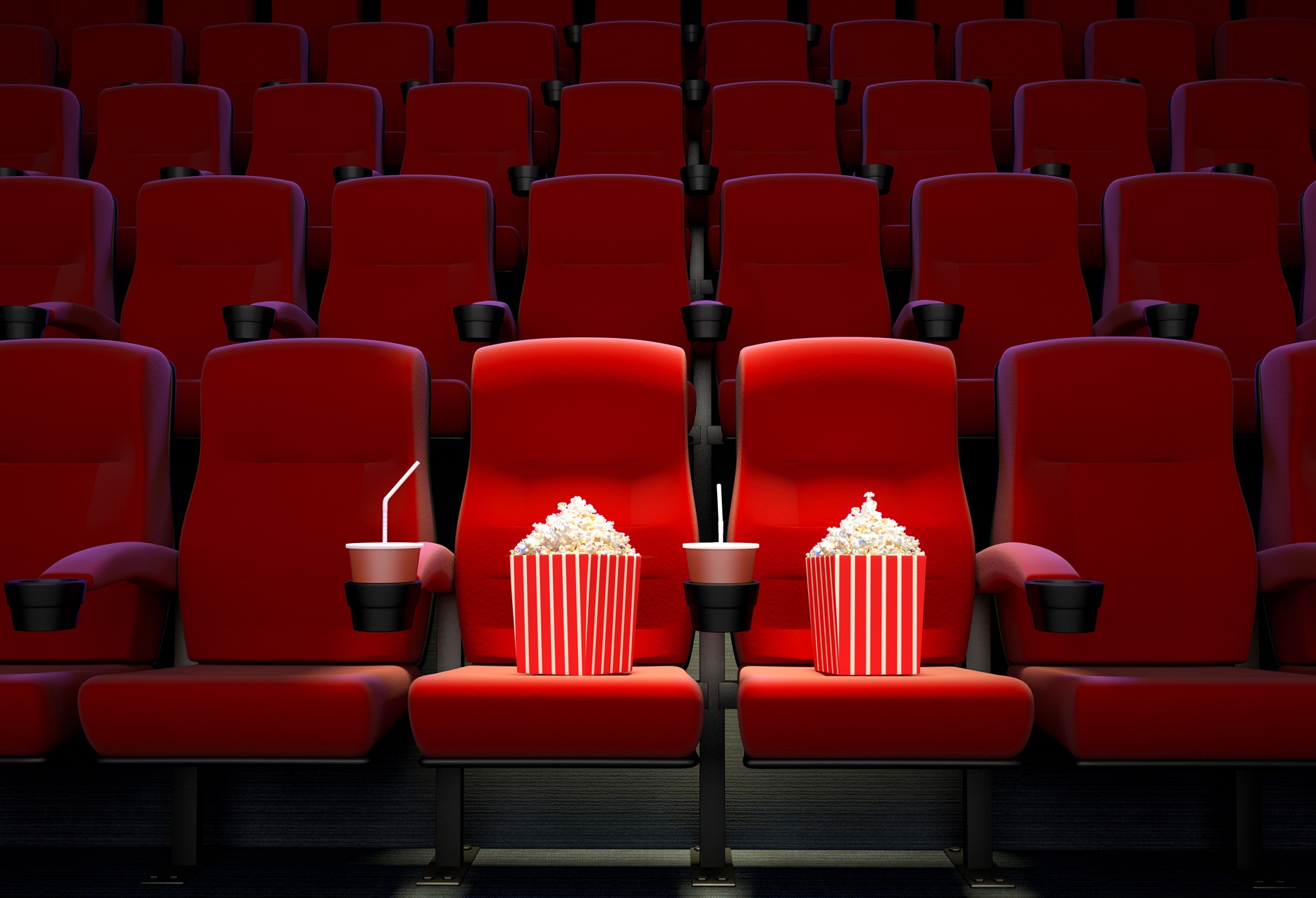 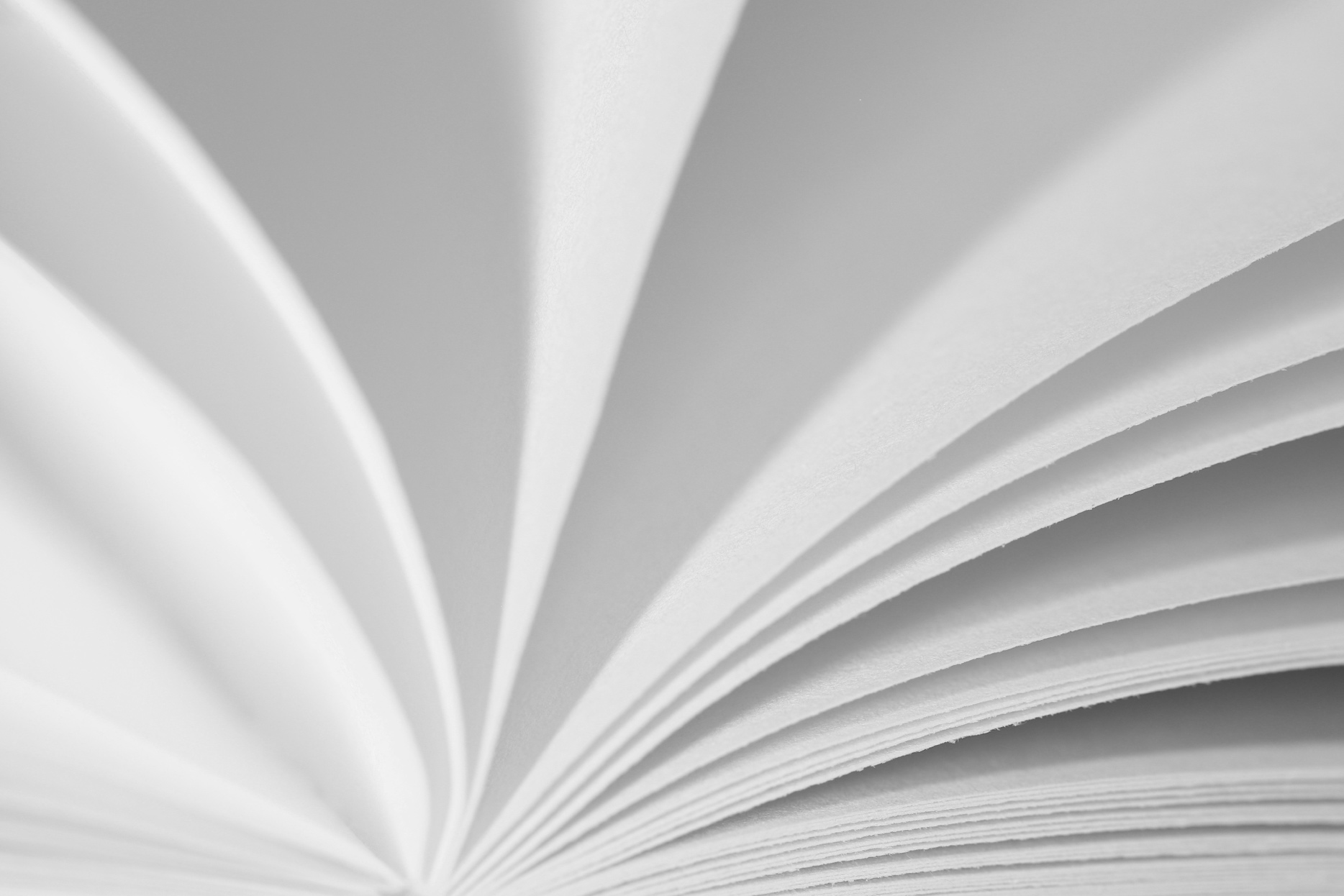 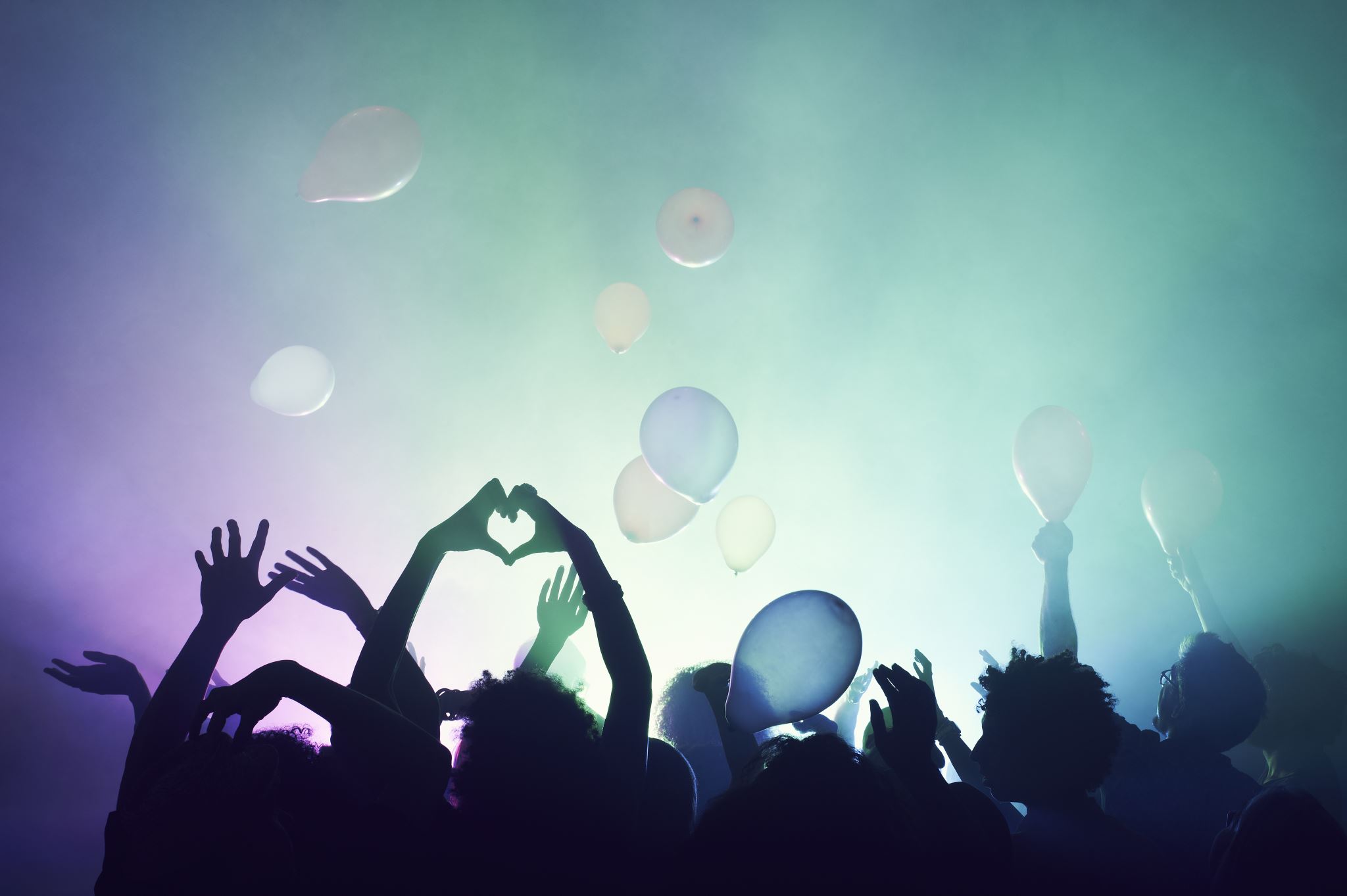